The Science of Stem Cells
Christopher Cervantes
Massachusetts Institute of Technology
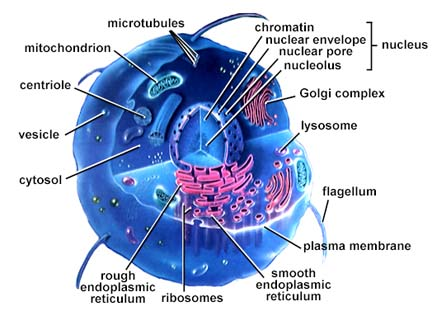 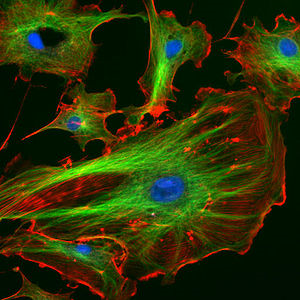 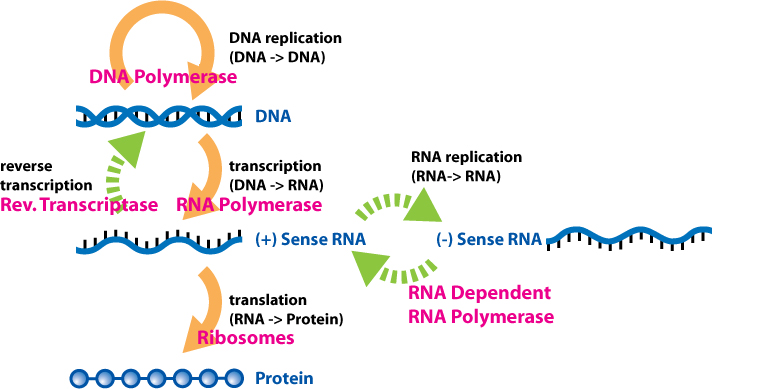 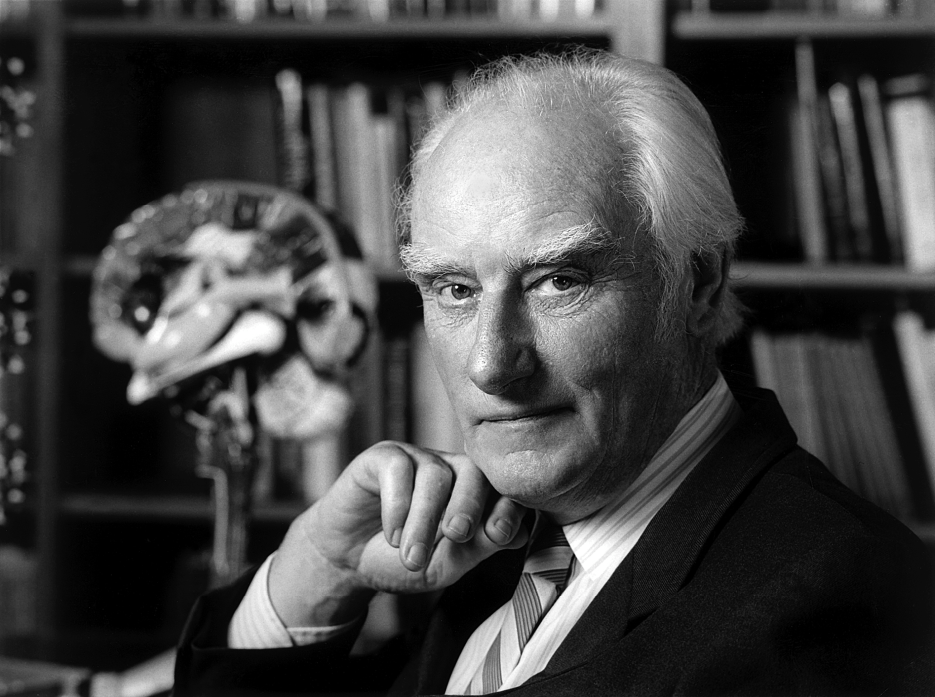 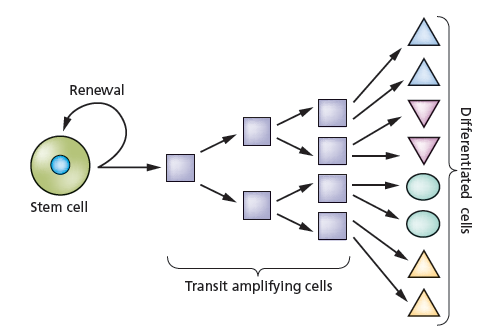 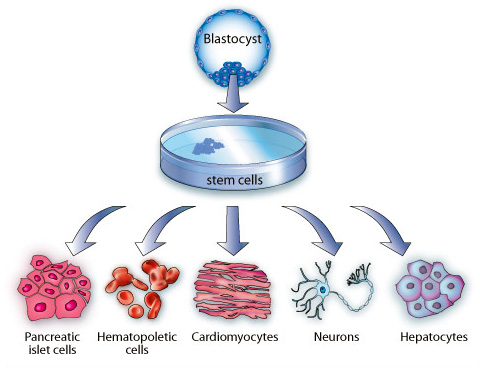 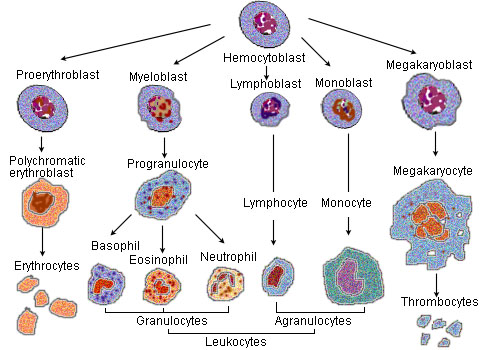 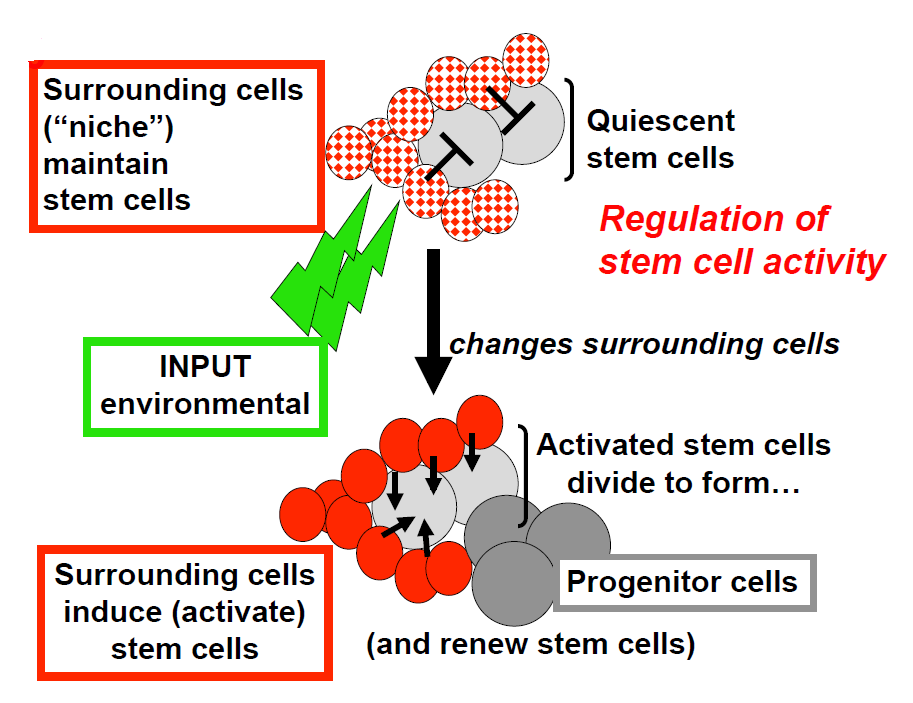 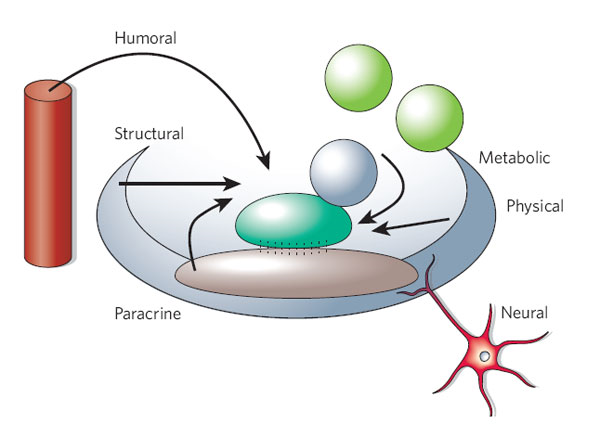 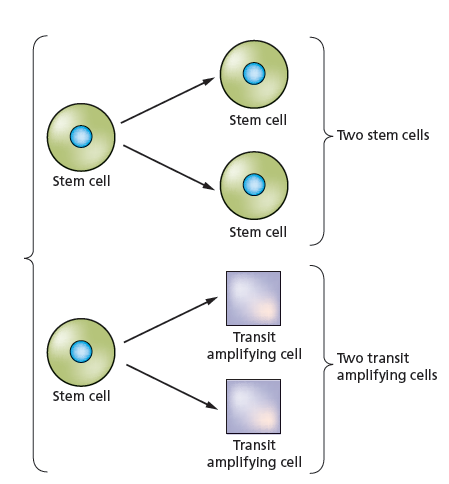 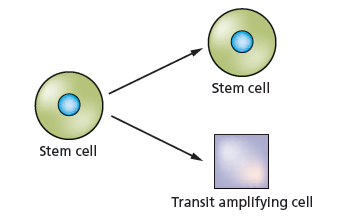 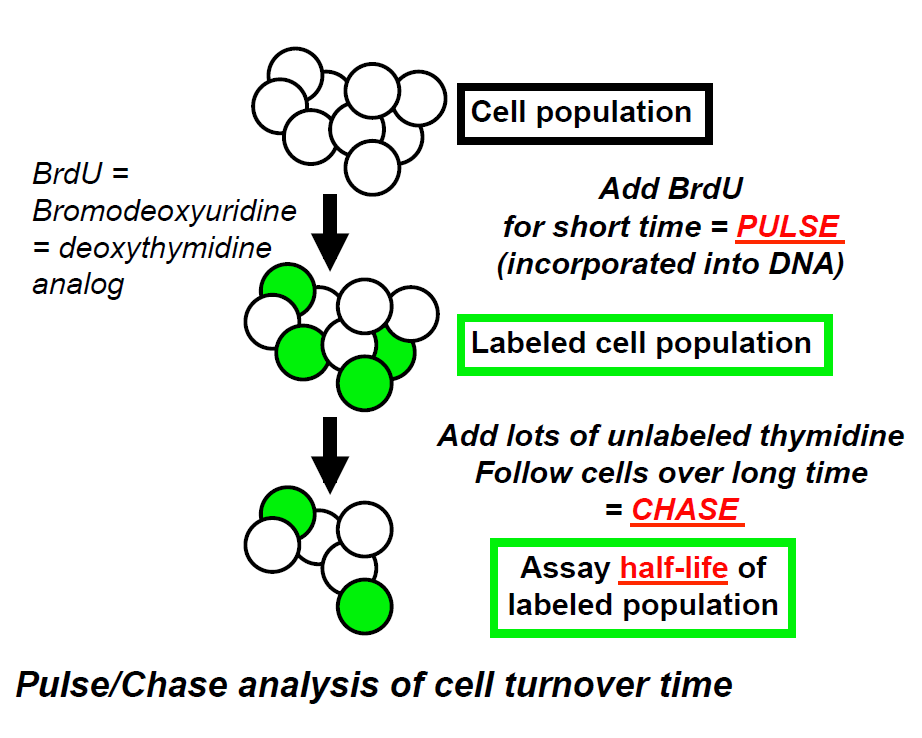 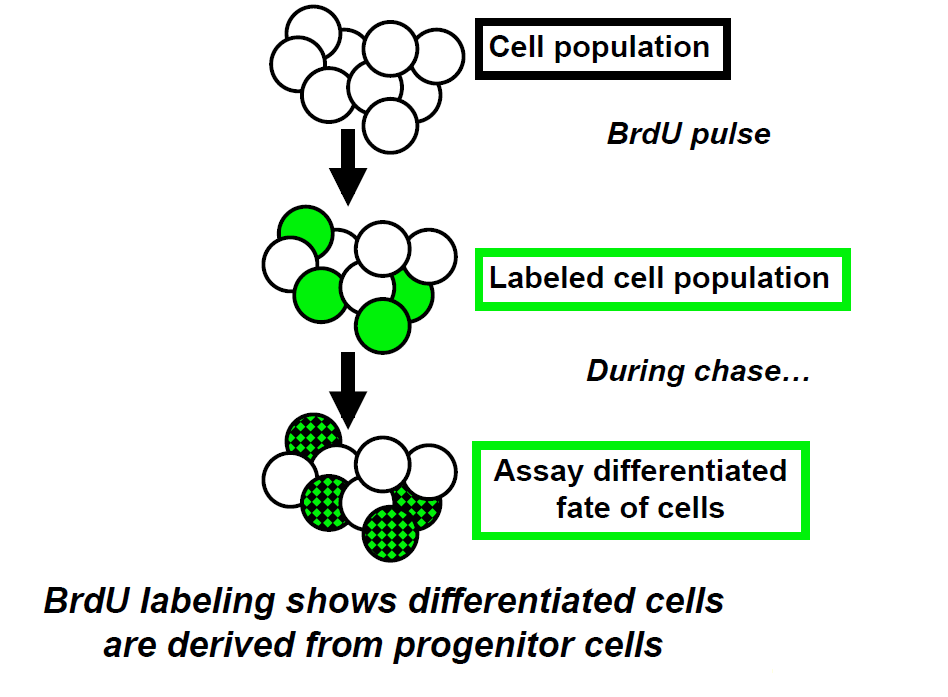 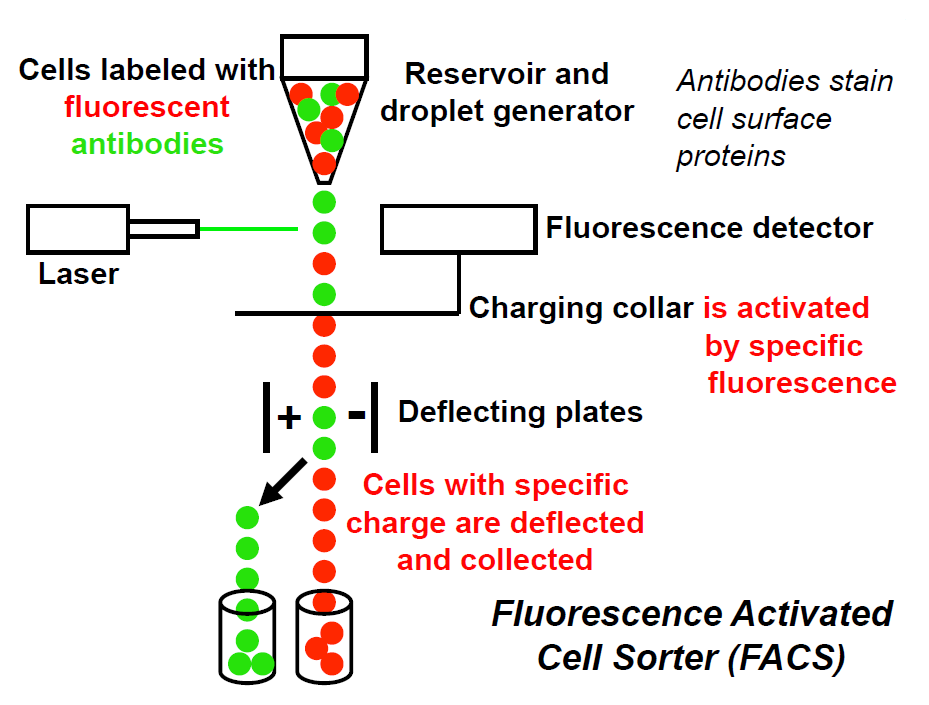 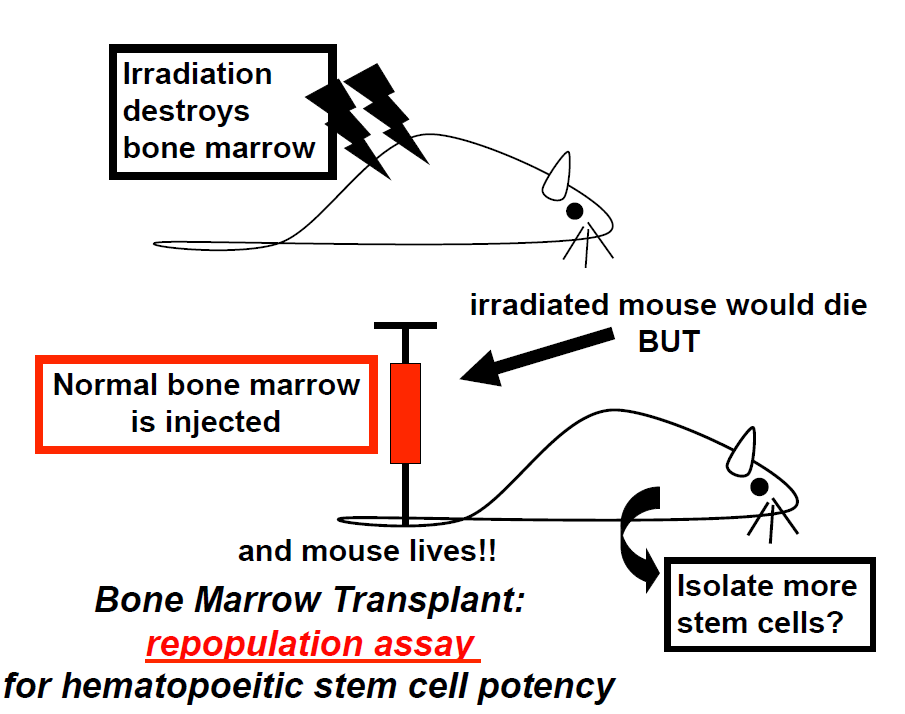 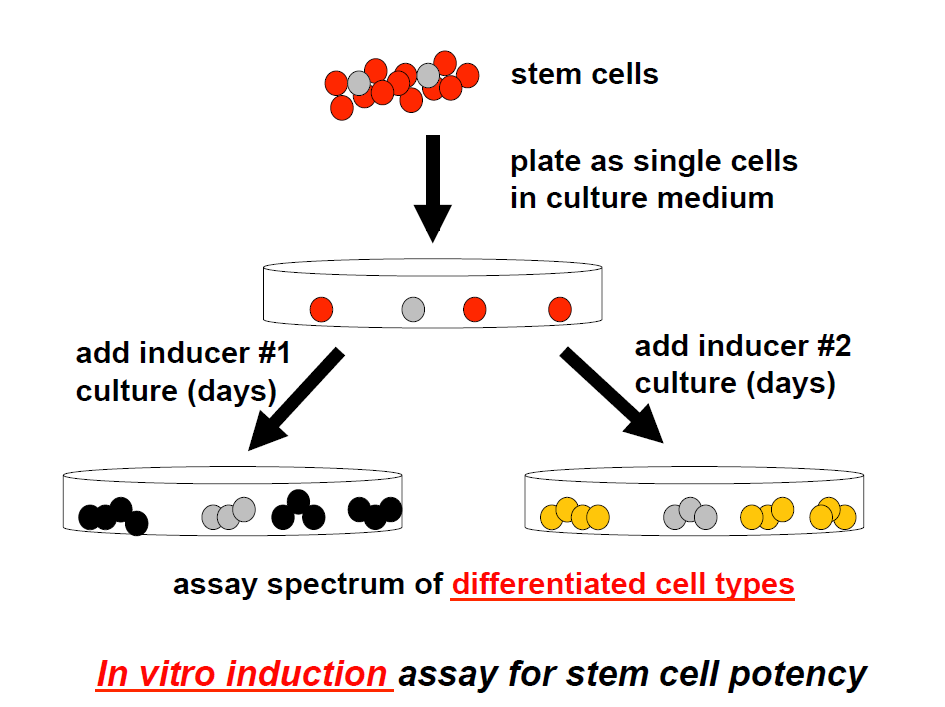 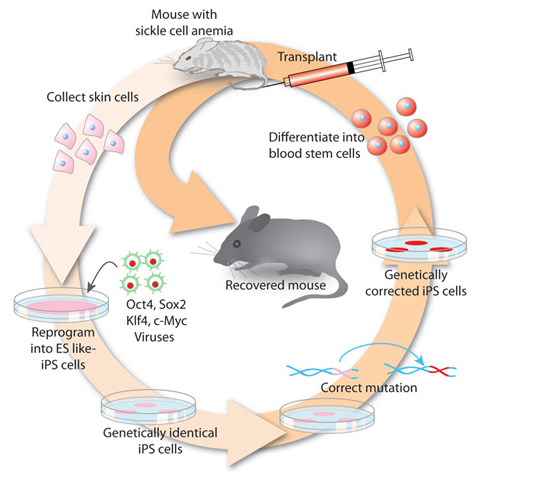 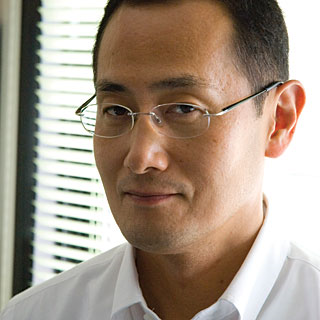